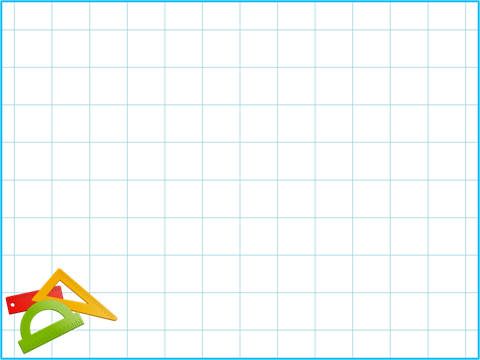 Ландшафтный дизайнер - специалист, занимающийся проектированием и дизайном садов, участков, парков и скверов.
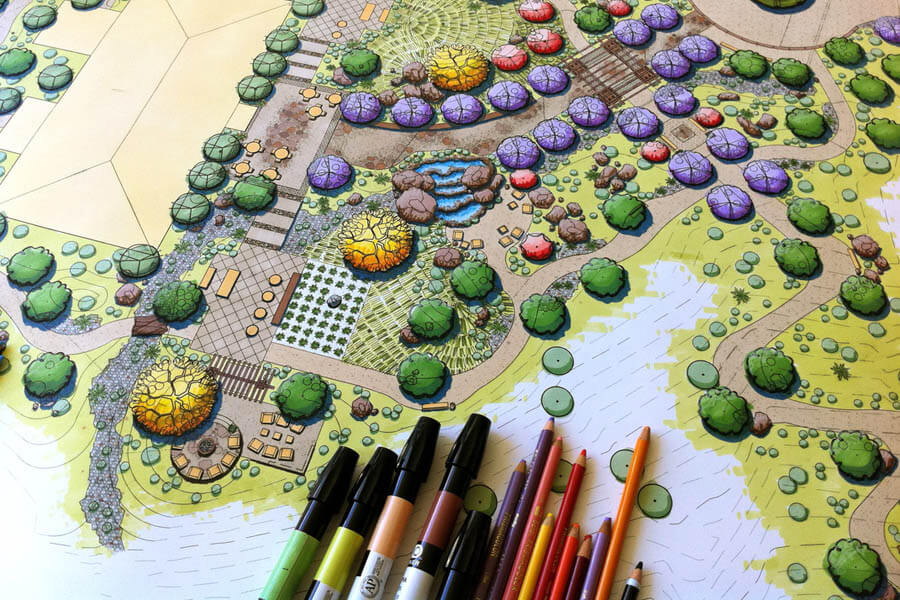 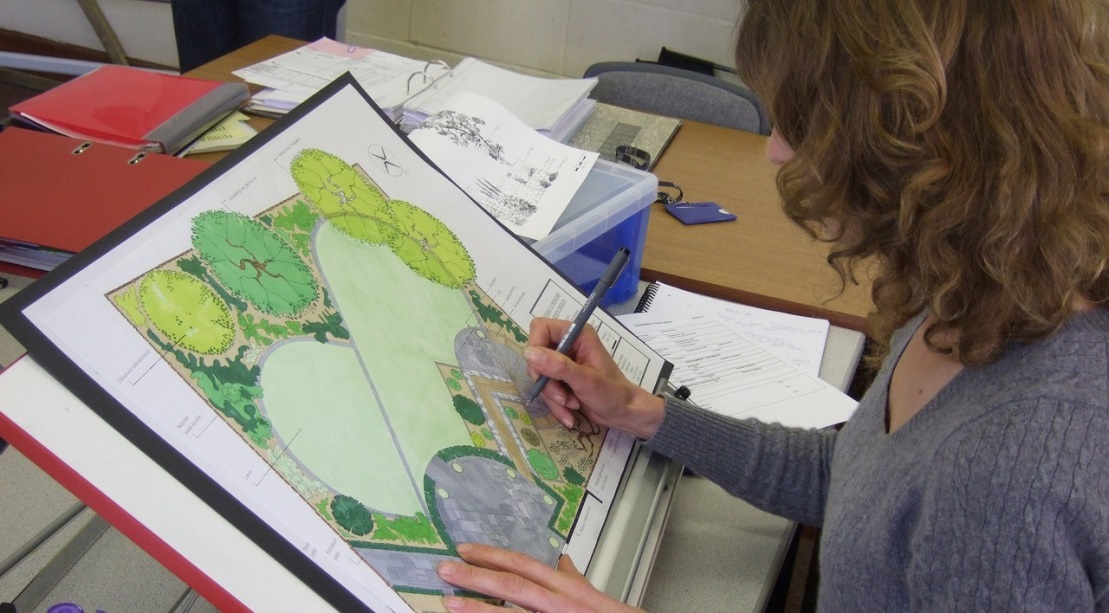 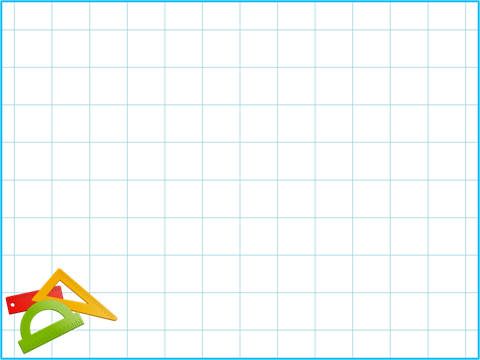 Конструкторское бюро —проектная организация, которая занимается разработкой дизайн-проектов.
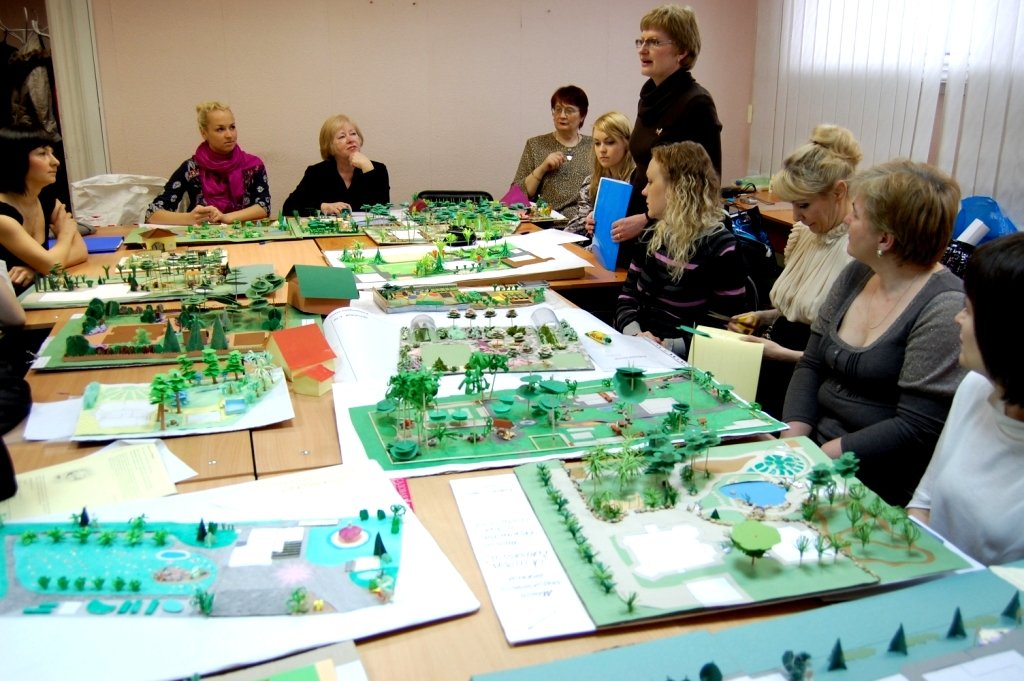 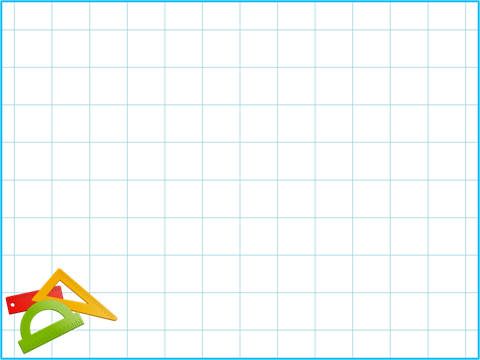 21+ 20:2=31
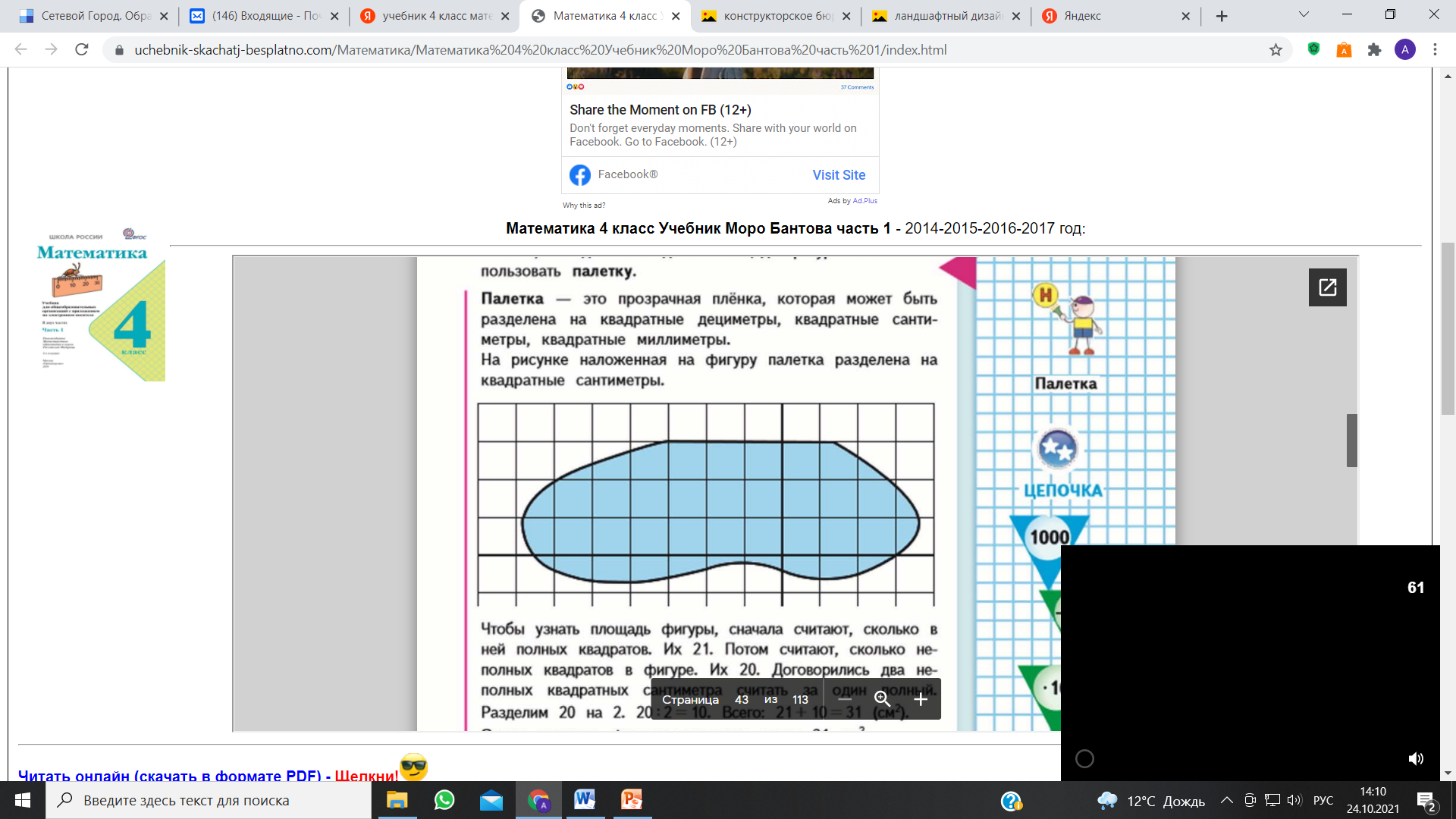 1
18
2
2
3
4
1
20
19
4
3
7
6
5
8
9
10
11
12
17
5
16
13
18
14
21
20
16
15
17
19
8
14
7
12
13
15
6
10
9
11
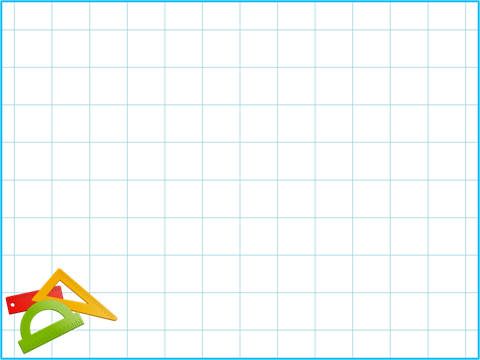 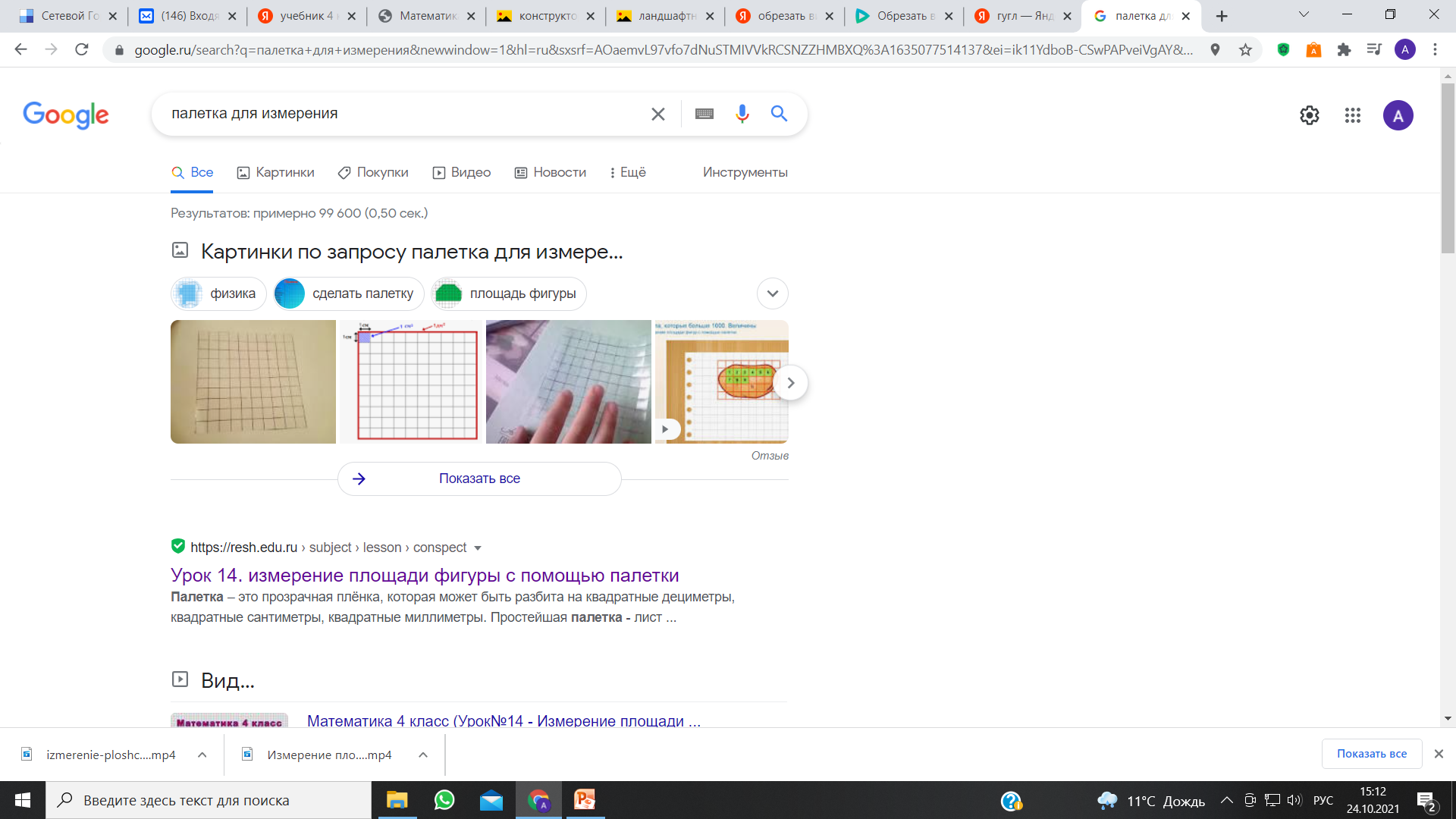 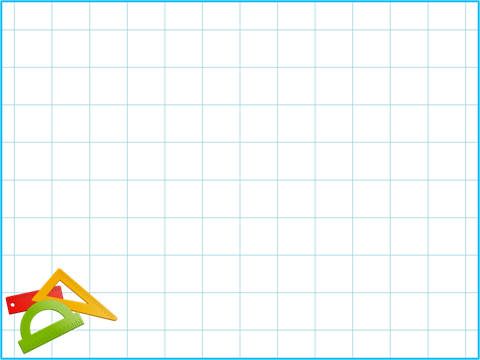 ttps://resh.edu.ru/subject/lesson/4577/start/214365/
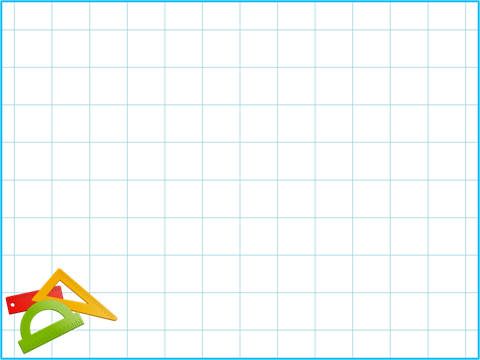 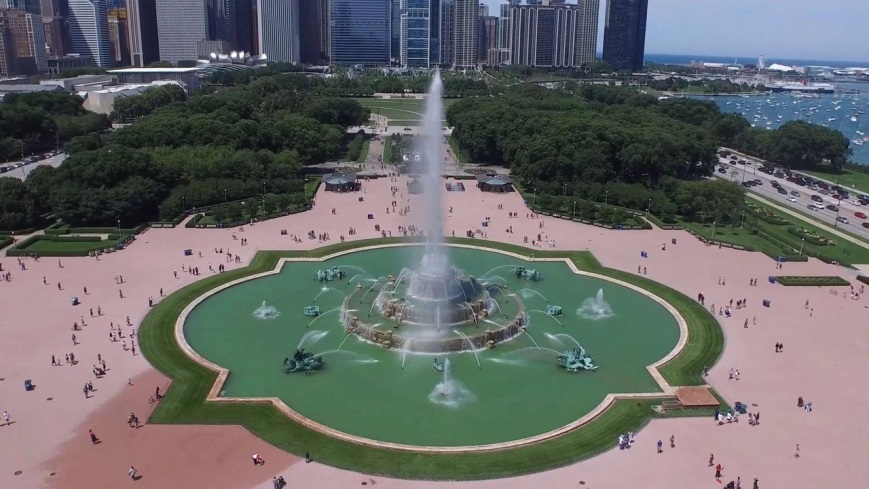 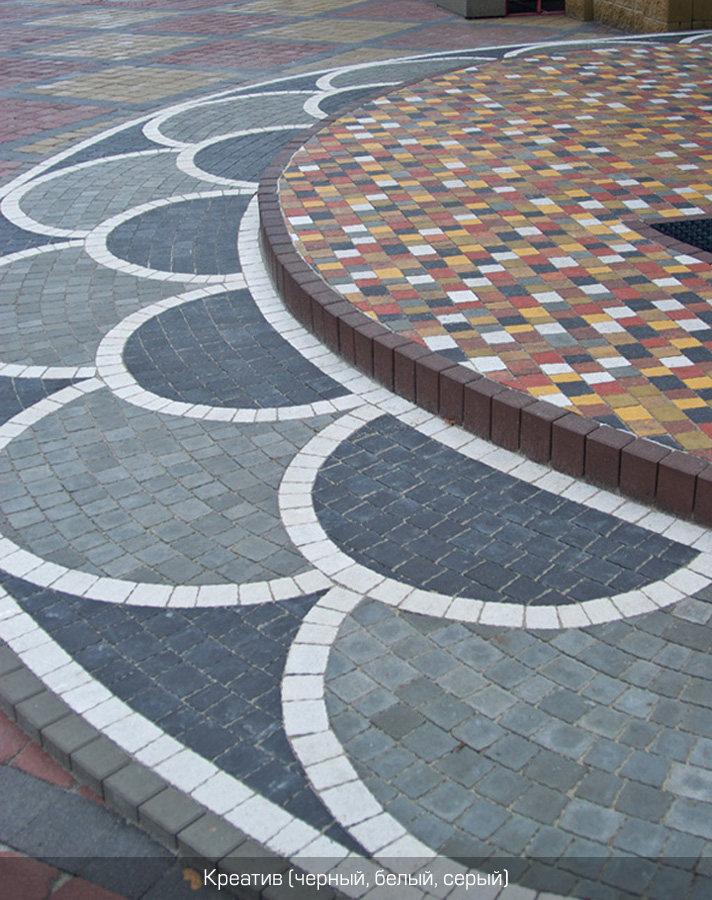 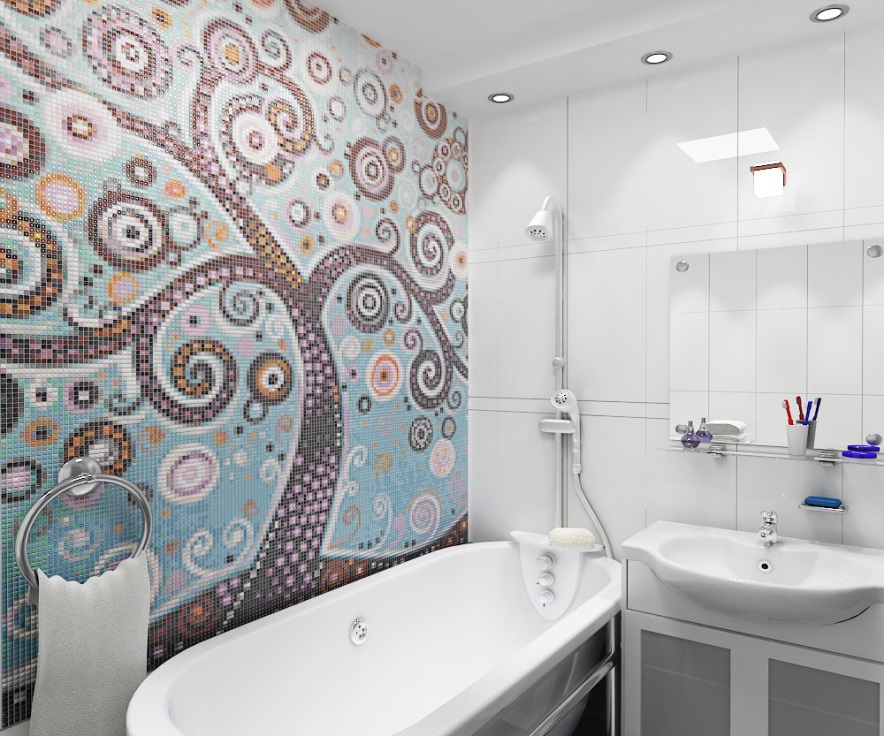 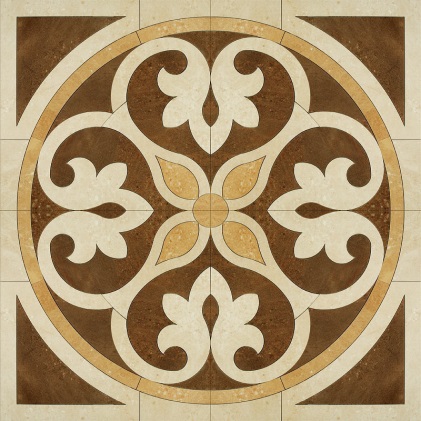